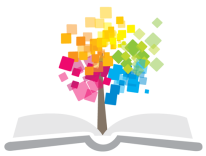 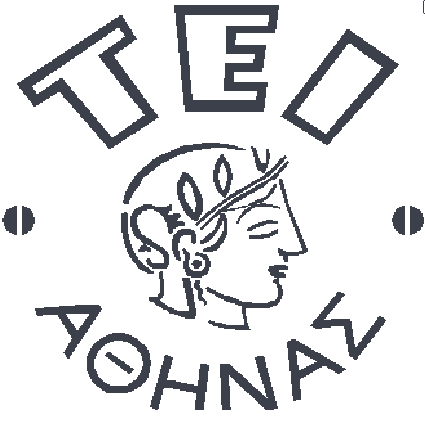 Ανοικτά Ακαδημαϊκά Μαθήματα στο ΤΕΙ Αθήνας
Αρχιτεκτονική εσωτερικών χώρωνΧώροι αναψυχής
Ενότητα 6: Εξατομικευμένες υπηρεσίες διαμονής
Διονυσία Φράγκου
Τμήμα ΕΑΔΣΑ
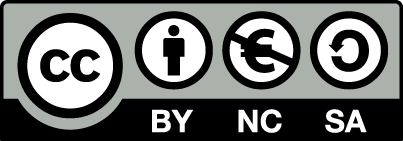 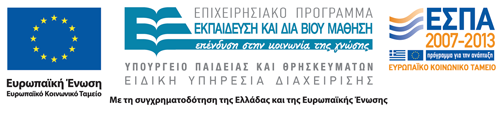 Ευαισθητοποίηση για περιβαλλοντικά ζητήματα
Στις μέρες μας οι πολίτες-καταναλωτές ανά τον κόσμο ενημερώνονται περισσότερο και επιδεικνύουν όλο και μεγαλύτερη ευαισθητοποίηση για περιβαλλοντικά ζητήματα.
1
Ενεργειακό αποτύπωμα
Πολλοί τουρίστες υπολογίζουν ήδη το «ενεργειακό αποτύπωμα» («ecological footprint»)  που αφήνει το ταξίδι τους στον προορισμό και δεν είναι μακριά η εποχή που το αποτύπωμα αυτό θα καθορίζει την επιλογή προορισμού, μέσου μεταφοράς και καταλύματος.
2
Ξενοδοχειακές επιχειρήσεις
Ένας διαρκώς αυξανόμενος αριθμός ξενοδοχειακών επιχειρήσεων προωθούν πολιτικές και λύσεις φιλικές προς το περιβάλλον και προβάλλουν την φιλική προς το περιβάλλον νοοτροπία τους.
3
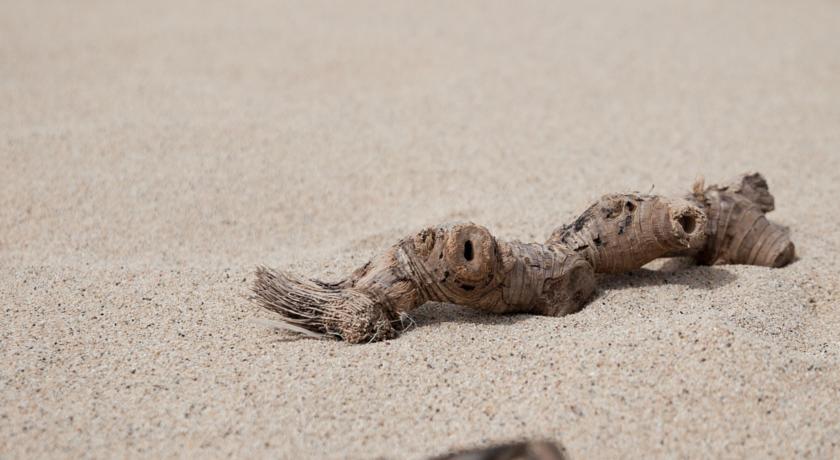 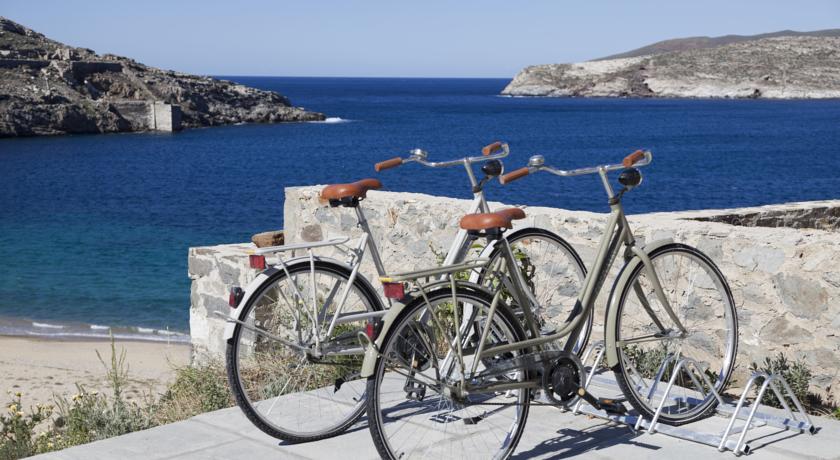 Coco-mat Serifos | Hotel
Αυτοεκπλήρωση, εμπειρία και «ευ ζην»
Ο ταξιδιώτης προσεγγίζει πλέον τις διακοπές με την έννοια της αυτοεκπλήρωσης, της εμπειρίας και του «ευ ζην». Γι’ αυτούς τους καταναλωτές η απόκτηση εμπειριών και οι «αποκλειστικές» και προσωποποιημένες υπηρεσίες έχουν μεγαλύτερη βαρύτητα   απ’ οτιδήποτε άλλο.
5
Καβάλα, ξενοδοχείο Ιμαρέτ
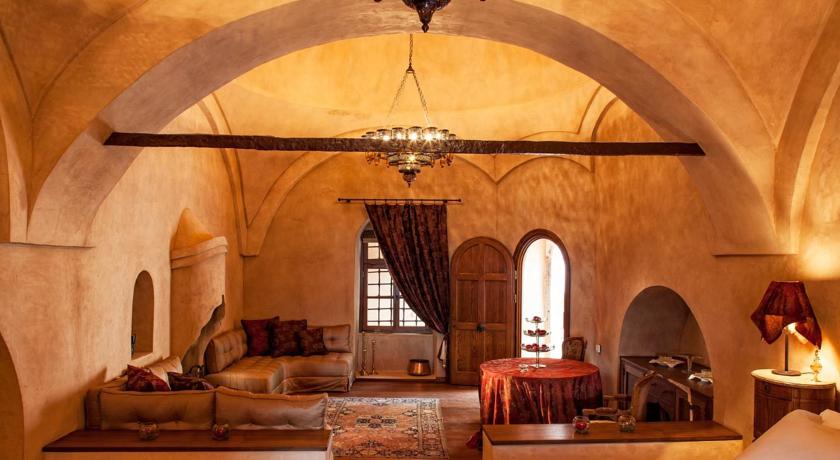 Ξενοδοχείο Ιμαρέτ
 καθιστικό
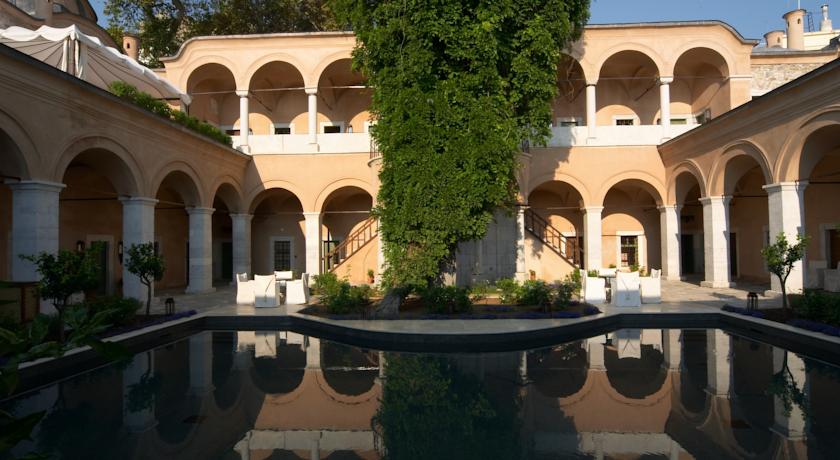 Ξενοδοχείο Ιμαρέτ
εσωτερική αυλή
Μοντέλου αειφόρου ανάπτυξης
Αποτελεί λοιπόν μονόδρομο η υιοθέτηση ενός μοντέλου αειφόρου ανάπτυξης σε όλα τα θέματα που σχετίζονται με τον τουρισμό. Εξάλλου οι κοινωνικοοικονομικές αλλαγές που συντελούνται με ραγδαίο ρυθμό τα τελευταία χρόνια, συντελούν στη διαφοροποίηση της καταναλωτικής συμπεριφοράς των τουριστών σε παγκόσμιο επίπεδο  με συνέπεια ο περιορισμένος χρόνος για διακοπές να αντικαθίσταται με ουσιαστικές διακοπές, που σημαίνει εξατομικευμένες, αυθεντικές, με σεβασμό στην τοπική κουλτούρα  και το περιβάλλον.
8
Ήπειρος Ζαγοροχώρια, Αρχοντικό Αρίστης, Παραδοσιακό Ξενοδοχείο
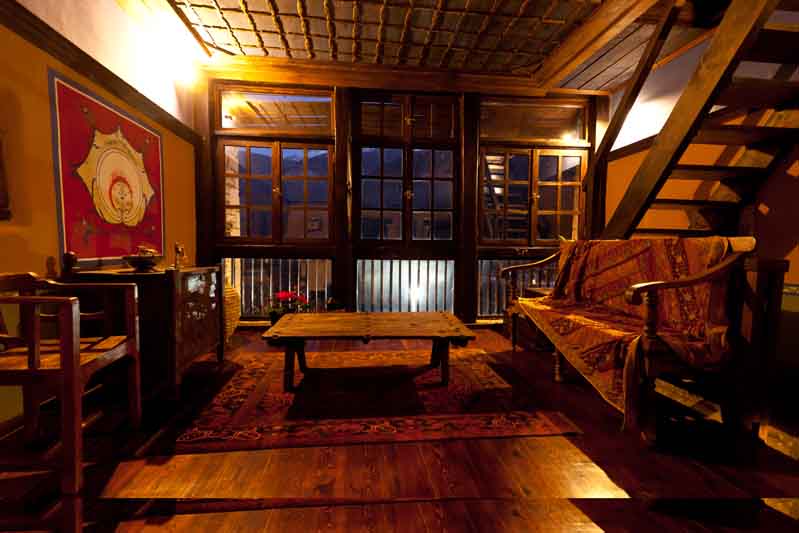 Αρχοντικό Αρίστης,
Εσωτερικοί χώροι
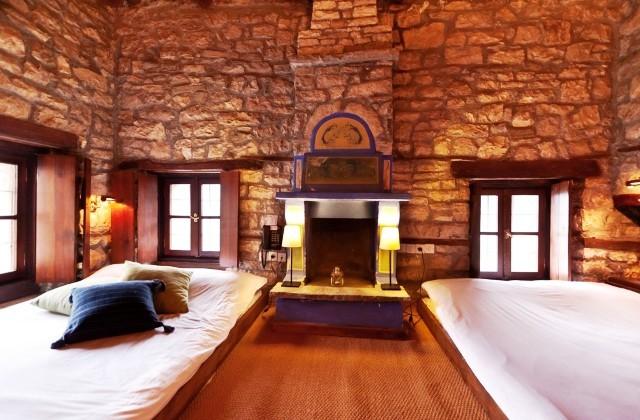 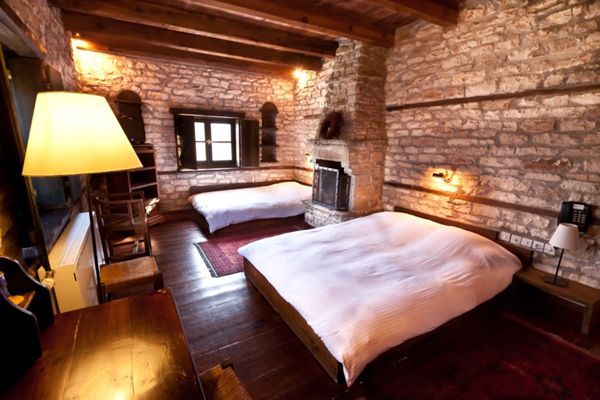 Διαφοροποίηση τουριστών
Ένα μεγάλο μέρος των δυνητικών τουριστών ανά τον κόσμο εμφανίζεται ότι προτιμάει να διαφοροποιηθεί, επιλέγοντας να ξεφύγει από την καθημερινότητα και να απολαύσει αυθεντικές εμπειρίες σε αργούς ρυθμούς και μακριά από τις ορδές των τουριστών.
11
Slow travel 1/2
Οι διακοπές «slow travel»  και η κατακόρυφη άνοδος του αγροτουρισμού αποτελούν δύο ενδεικτικά παραδείγματα. Οι διακοπές αυτές διευκολύνουν την ανάπτυξη μικρών μονάδων που δίνουν τη δυνατότητα στους ταξιδιώτες να γευθούν την καθημερινότητα ή/και την φύση στα μέρη που επισκέπτονται.
12
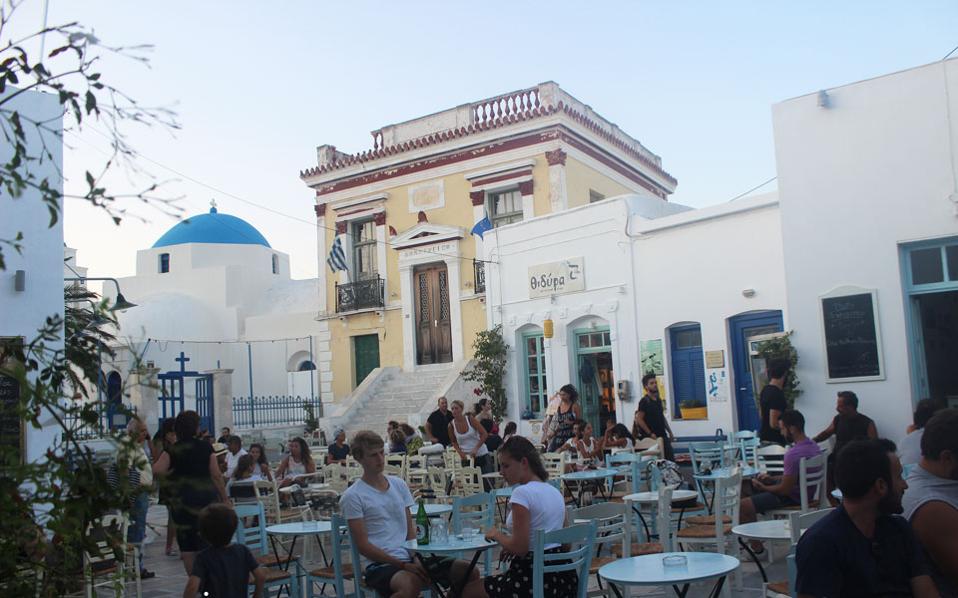 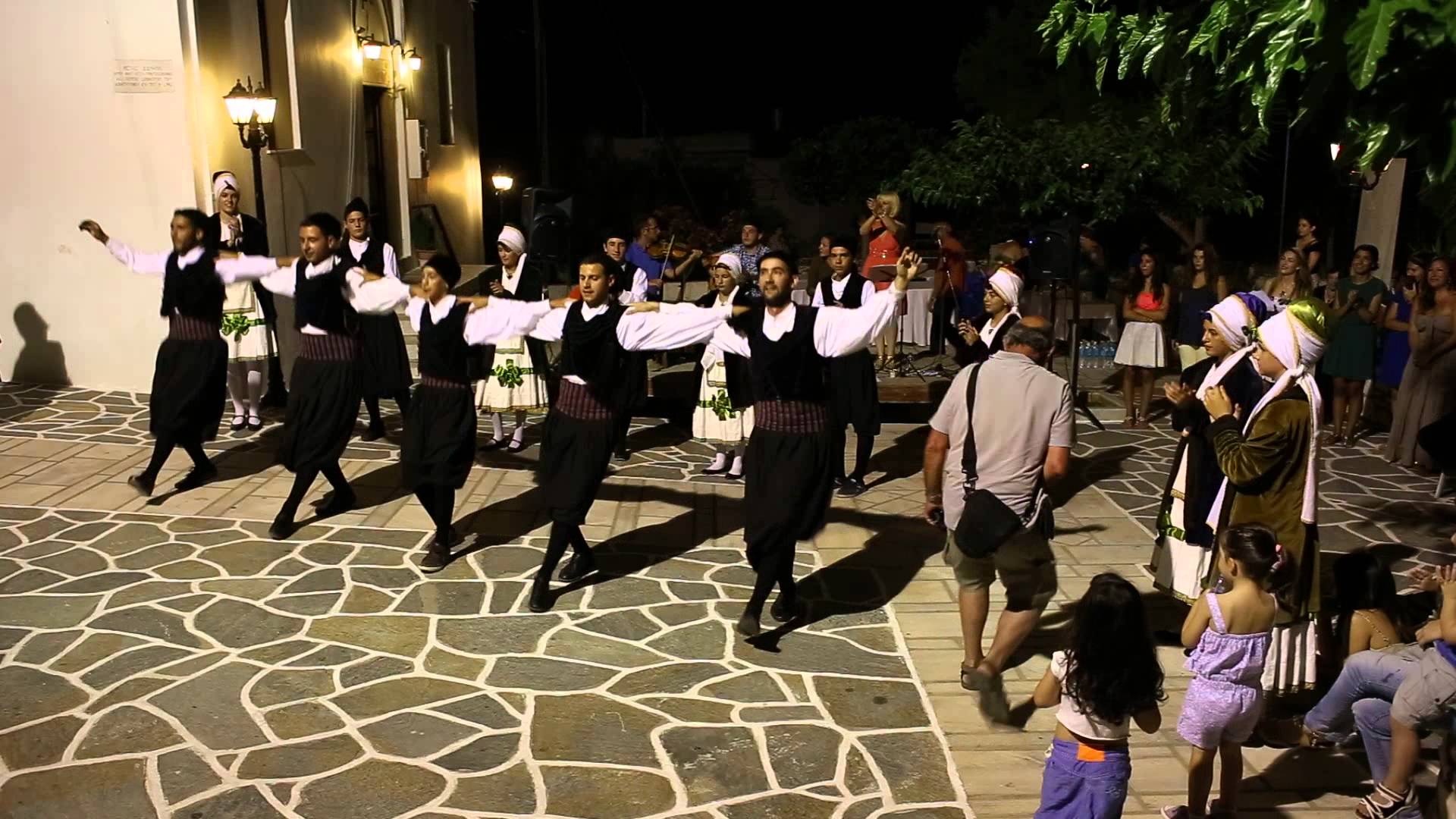 Κυκλάδες, Χώρα  Σερίφου
Slow travel 2/2
Αυτή η κατηγορία διακοπών μπορεί να καλυφθεί από ξενοδοχεία που χαρακτηρίζονται από  το μικρό αριθμό δωματίων, την ιδιαίτερη αρχιτεκτονική και διακόσμηση, την παροχή προσωπικών υπηρεσιών και φαγητού υψηλού επιπέδου, καθώς και τις παροχές νέων τεχνολογιών
14
Εναλλακτικός τουρισμός
Με βάση τις αρχές του εναλλακτικού τουρισμού,  της επανάχρησης - επανασχεδιασμού υπαρχόντων κτηρίων και συνόλων και τη χρήση τους ως μονάδων φιλοξενίας, καθώς και με τη συμμετοχή σε δράσεις που είναι έξω από την  απλή θέαση και περιέχουν  τη βιωματική συμμετοχή στα τοπικά δρώμενα και το τοπίο, και δίνουν την   δυνατότητα της αυθεντικής εμπειρίας του να  ζει κανείς σε κτήρια και περιβάλλοντα με τοπικό χαρακτήρα.
15
Κρήτη Ιεράπετρα, Άσπρος Ποταμός
Κρήτη Ιεράπετρα, Άσπρος Ποταμός
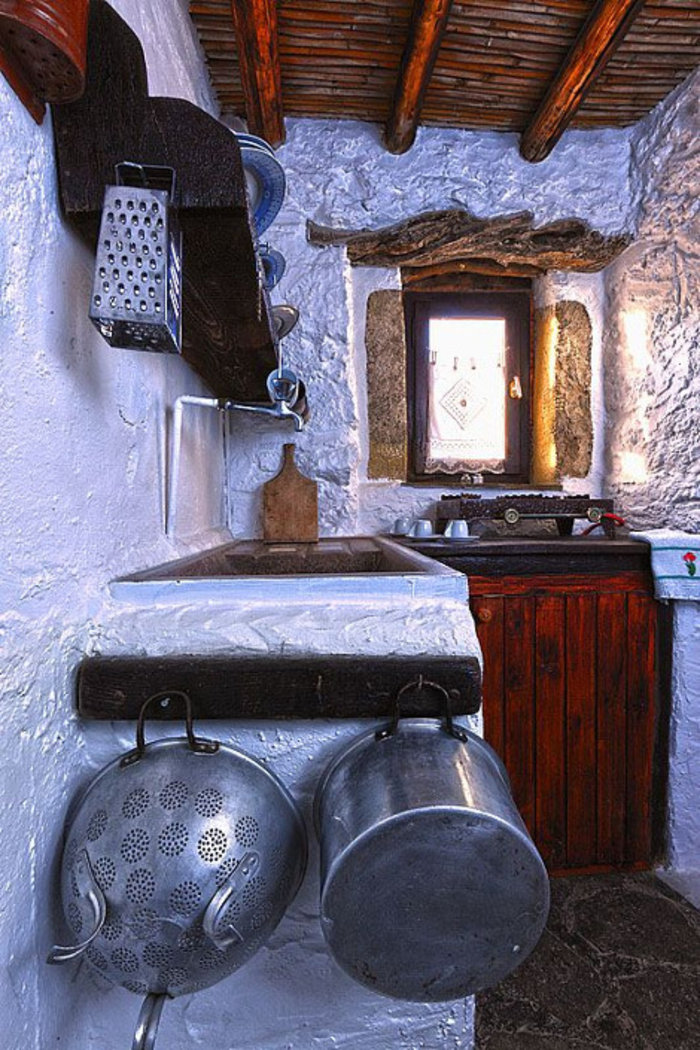 Κρήτη Ιεράπετρα, Άσπρος Ποταμός
Κρήτη Ιεράπετρα, Άσπρος Ποταμός
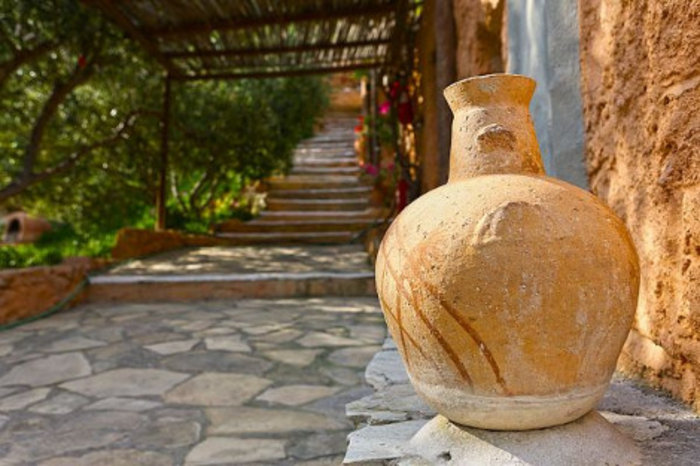 Τέλος Ενότητας
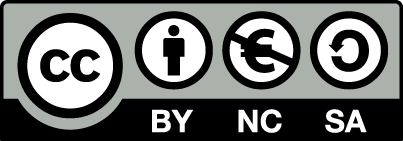 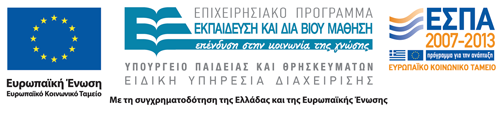 Σημειώματα
Σημείωμα Αναφοράς
Copyright Τεχνολογικό Εκπαιδευτικό Ίδρυμα Αθήνας, Διονυσία Φράγκου 2014. Διονυσία Φράγκου. «Αρχιτεκτονική εσωτερικών χώρωνΧώροι αναψυχής. Ενότητα 6: Εξατομικευμένες υπηρεσίες διαμονής». Έκδοση: 1.0. Αθήνα 2014. Διαθέσιμο από τη δικτυακή διεύθυνση: ocp.teiath.gr.
Σημείωμα Αδειοδότησης
Το παρόν υλικό διατίθεται με τους όρους της άδειας χρήσης Creative Commons Αναφορά, Μη Εμπορική Χρήση Παρόμοια Διανομή 4.0 [1] ή μεταγενέστερη, Διεθνής Έκδοση.   Εξαιρούνται τα αυτοτελή έργα τρίτων π.χ. φωτογραφίες, διαγράμματα κ.λ.π.,  τα οποία εμπεριέχονται σε αυτό και τα οποία αναφέρονται μαζί με τους όρους χρήσης τους στο «Σημείωμα Χρήσης Έργων Τρίτων».
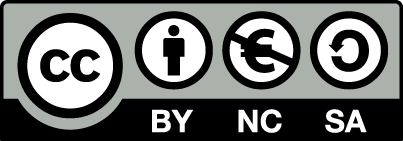 [1] http://creativecommons.org/licenses/by-nc-sa/4.0/ 

Ως Μη Εμπορική ορίζεται η χρήση:
που δεν περιλαμβάνει άμεσο ή έμμεσο οικονομικό όφελος από την χρήση του έργου, για το διανομέα του έργου και αδειοδόχο
που δεν περιλαμβάνει οικονομική συναλλαγή ως προϋπόθεση για τη χρήση ή πρόσβαση στο έργο
που δεν προσπορίζει στο διανομέα του έργου και αδειοδόχο έμμεσο οικονομικό όφελος (π.χ. διαφημίσεις) από την προβολή του έργου σε διαδικτυακό τόπο

Ο δικαιούχος μπορεί να παρέχει στον αδειοδόχο ξεχωριστή άδεια να χρησιμοποιεί το έργο για εμπορική χρήση, εφόσον αυτό του ζητηθεί.
Διατήρηση Σημειωμάτων
Οποιαδήποτε αναπαραγωγή ή διασκευή του υλικού θα πρέπει να συμπεριλαμβάνει:
το Σημείωμα Αναφοράς
το Σημείωμα Αδειοδότησης
τη δήλωση Διατήρησης Σημειωμάτων
το Σημείωμα Χρήσης Έργων Τρίτων (εφόσον υπάρχει)
μαζί με τους συνοδευόμενους υπερσυνδέσμους.
Χρηματοδότηση
Το παρόν εκπαιδευτικό υλικό έχει αναπτυχθεί στo πλαίσιo του εκπαιδευτικού έργου του διδάσκοντα.
Το έργο «Ανοικτά Ακαδημαϊκά Μαθήματα στο ΤΕΙ Αθηνών» έχει χρηματοδοτήσει μόνο την αναδιαμόρφωση του εκπαιδευτικού υλικού. 
Το έργο υλοποιείται στο πλαίσιο του Επιχειρησιακού Προγράμματος «Εκπαίδευση και Δια Βίου Μάθηση» και συγχρηματοδοτείται από την Ευρωπαϊκή Ένωση (Ευρωπαϊκό Κοινωνικό Ταμείο) και από εθνικούς πόρους.
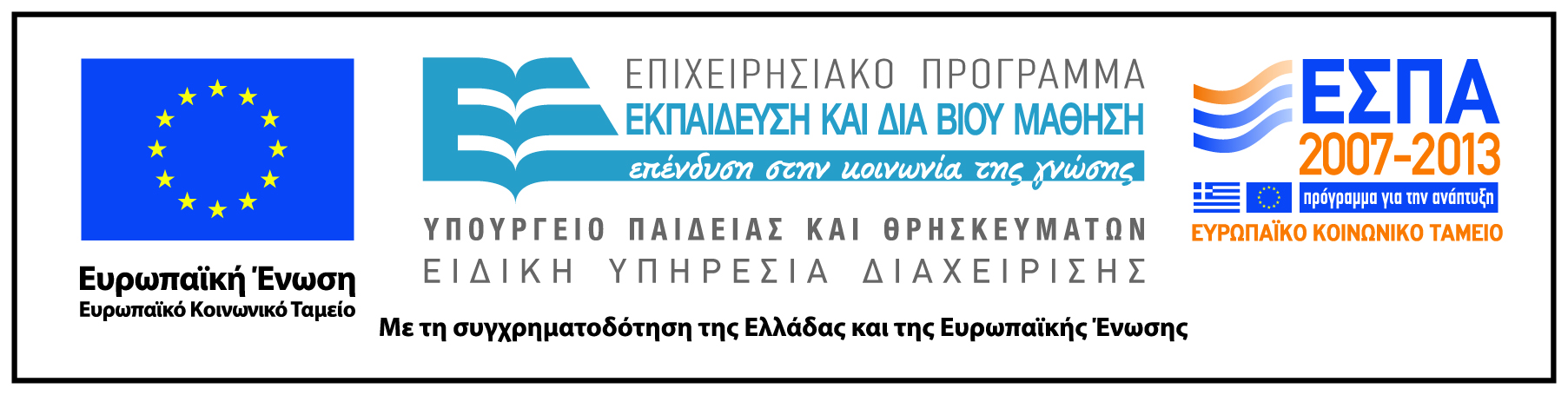